Concurrency in Go
Feb 2nd&3rd 2022
Go Resources
https://tour.golang.org/list
https://play.golang.org
https://gobyexample.com
Outline
Two Synchronization Mechanisms
Locks
Channels
MapReduce
	A Case Study of WordCount
Two synchronization mechanisms
Locks - limit access to a critical section
Channels - pass information across processes using a queue
[Speaker Notes: Emphasize that go uses channels a lot more]
Example: Bank Account
Bob
Alice
Bank Account
100
Read b = 100
b = b + 10
Write b = 110
110
Read b = 110
b = b + 10
Write b = 120
120
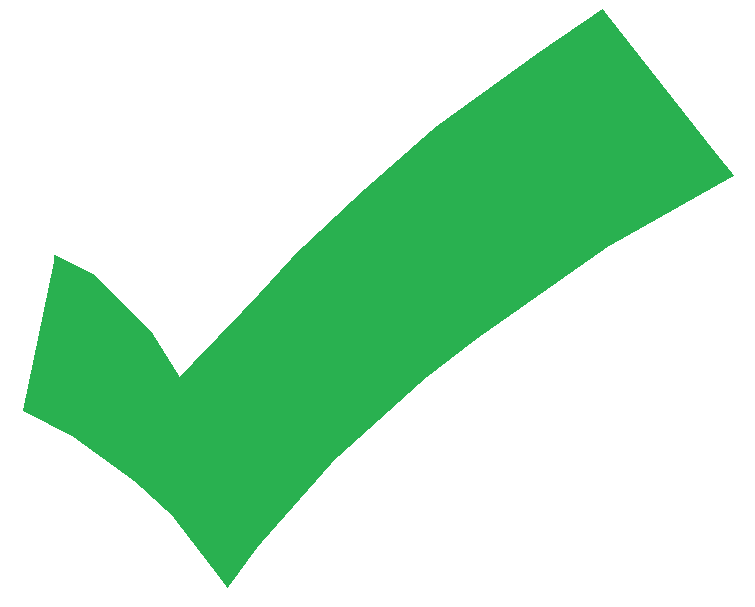 [Speaker Notes: Let’s start with a banking scenario where Alice and Bob both want to add $10 to a shared bank account
Such a client deposit operation can be viewed as a transaction consisting of 3 atomic operations: read the balance, increment by 10, and write it back.
In this situation, Alice’s transaction starts after Bob’s transaction finishes. And the result is correct.]
Example: Bank Account
Bob
Alice
Bank Account
100
Read b = 100
b = b + 10
Read b = 100
Write b = 110
110
b = b + 10
Write b = 110
110
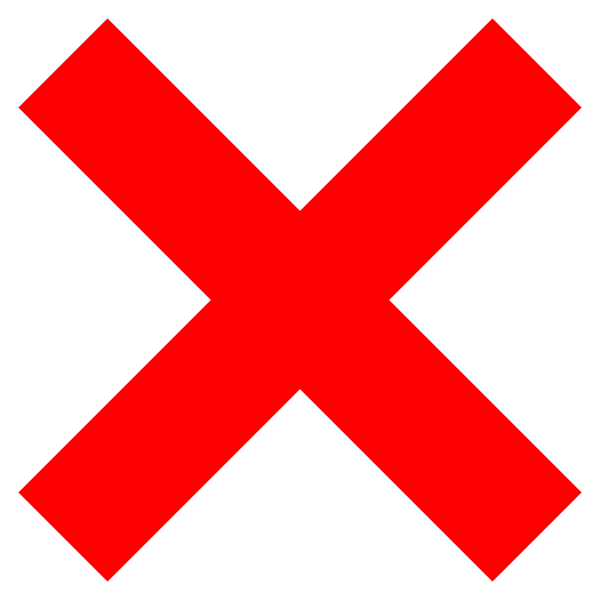 [Speaker Notes: What went wrong?
However, these atomic operations can interleave with each other if Alice and Bob start their transactions almost at the same time. 
In this situation, they lose money!]
What went wrong?
Changes to balance are not atomic
func Deposit(amount) {
lock balanceLock
read balance
balance = balance + amount
	write balance
	unlock balanceLock
}
Critical section
[Speaker Notes: The problem here is that the client operation, Deposit, is not an atomic operation. The atomic operation means that, regardless of crashes or race conditions, we will end up with either the state where this operation successfully completes (e.g add 10 in the balance) or not at all (e.g no change to the balance) and thus no intermediate state. 
A straightforward solution here is to lock over the critical section, that modifies some shared data structure.]
Locks in Go
func (a *Account) CheckBalance() int {
a.lock.Lock()
defer a.lock.Unlock()
return a.balance
}
package account

import "sync"

type Account struct {
balance int
	lock sync.Mutex
}
func (a *Account) Withdraw(v int) {
a.lock.Lock()
defer a.lock.Unlock()
a.balance -= v
}
func NewAccount(init int) Account {
	return Account{balance: init}
}
func (a *Account) Deposit(v int) {
a.lock.Lock()
defer a.lock.Unlock()
a.balance += v
}
[Speaker Notes: Here is an example of using locks in Go. 
Need “sync” library
Lock has type “mutex” --- “mutually exclusive” access. 
Why a special data type? Why not just use ints? → testing and setting the variable must be atomic! Lock, Unlock are atomic operations.

Potential question: What is a defer function?
From godocs:
“It is a regular function or method that is prefixed by the keyword defer. The function and its arguments are evaluated when the defer statement is executed, but the actual call is deferred until the function that contains the defer statement (e.g CheckBalance) has finished.
Multiple calls can be deferred; and they are executed in the reverse of the order in which they were deferred.
The defer statement is helpful with paired operations like open and close, connect and disconnect, or lock and unlock to ensure that resources are released in all cases.”]
Read Write Locks in Go
func (a *Account) CheckBalance() int {
a.lock.RLock()
defer a.lock.RUnlock()
return a.balance
}
package account

import "sync"

type Account struct {
balance int
	lock sync.RWMutex
}
func (a *Account) Withdraw(v int) {
a.lock.Lock()
defer a.lock.Unlock()
a.balance -= v
}
func NewAccount(init int) Account {
	return Account{balance: init}
}
func (a *Account) Deposit(v int) {
a.lock.Lock()
defer a.lock.Unlock()
a.balance += v
}
[Speaker Notes: From godocs: “A RWMutex is a reader/writer mutual exclusion lock. The lock can be held by an arbitrary number of readers or a single writer. The zero value for a RWMutex is an unlocked mutex.”
From gobyexample.com: “Defer is used to ensure that a function call is performed later in a program’s execution, usually for purposes of cleanup.”]
Two Solutions to the Same Problem
Locks:
Multiple threads can reference same memory location
Use lock to ensure only one thread is updating it at any given time
Channels:
Data item initially stored in channel
Threads must request item from channel, make updates, and return item to channel
T1
T2
T3
T1
T2
T3
100
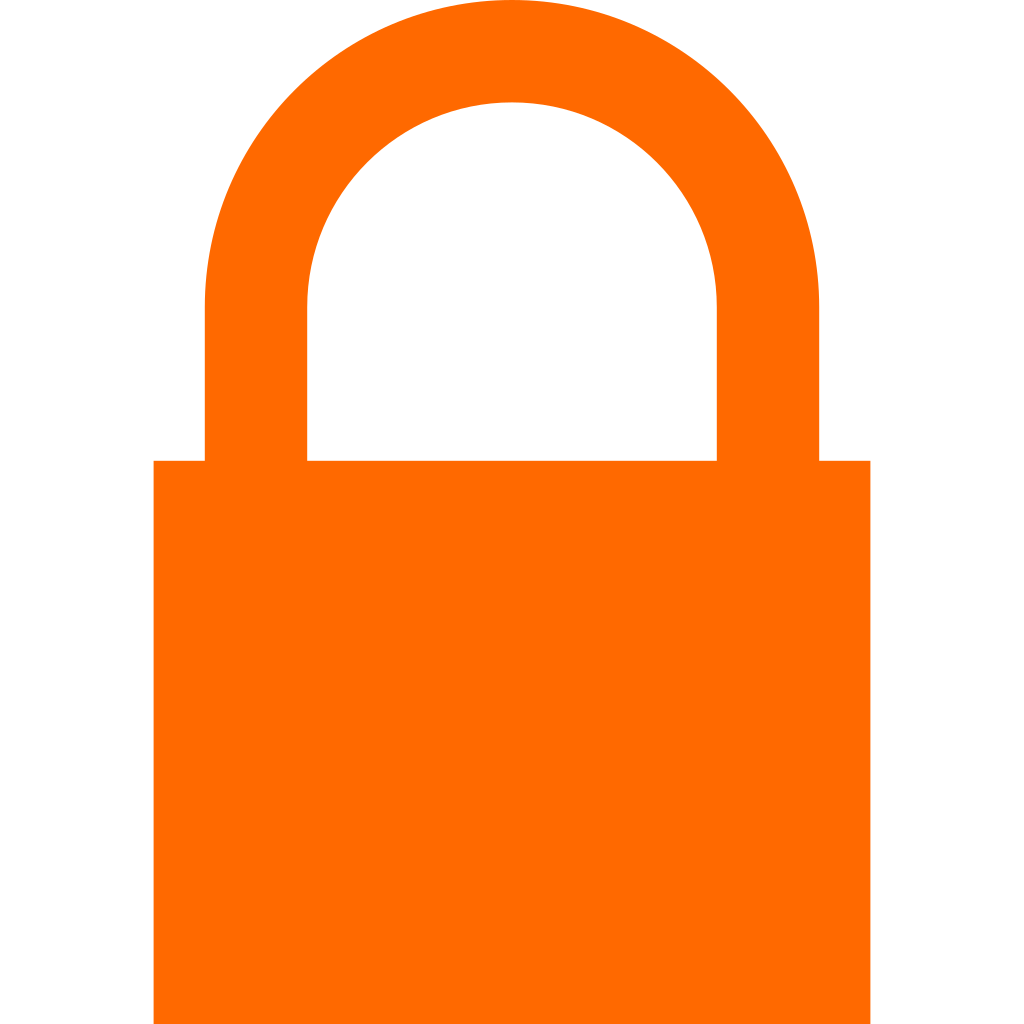 C
0x1000:	100
100
110
Go channels
result := make(chan int, numWorkers)
// Launch workers
for i := 0; i < numWorkers; i++ {
	go func() {
		// ... do some work

}()
}
Channels also allow us to safely communicate between goroutines
result <- i
// Wait until all worker threads have finished
for i := 0; i < numWorkers; i++ {
	handleResult(<-result)
}
fmt.Println("Done!")
[Speaker Notes: A common pattern in Go is to create a bunch of worker goroutines, and then by the time they finish you want to somehow gather the results back to the main goroutine. This already looks like a mini distributed system where the master is the main goroutine. This is one reason why channels make distributed programming natural.]
Go channels
result := make(chan int, numServers)
// Send query to all servers
for i := 0; i < numServers; i++ {
	go func() {
		resp := // ... send RPC to server

}()
}
Easy to express asynchronous RPC
result <- resp
// Return as soon as the first server responds
handleResponse(<-result)
[Speaker Notes: This is almost identical to the previous example, except this time we’re the client and we’re trying to contact all the servers to get an answer to our query. Note that here we’re only concerned with the first answer, so we can just consume from the channel once.

Channels are a natural way to build distributed systems (using async RPCs)
Locks and semaphores are more suited for controlling concurrent access to local state]
Bank Account Code (using channels)
package account

type Account struct {
	// Fill in Here
}

func NewAccount(init int) Account {
// Fill in Here
}
func (a *Account) CheckBalance() int {
// What goes Here?
}

func (a *Account) Withdraw(v int) {
// ???
}

func (a *Account) Deposit(v int) {
// ???
}
Bank Account Code (using channels)
package account

type Account struct {
balance chan int
}

func NewAccount(init int) Account {
a := Account{make(chan int, 1)}
a.balance <- init
return a
}
func (a *Account) CheckBalance() int {
// What goes Here?
}

func (a *Account) Withdraw(v int) {
// ???
}

func (a *Account) Deposit(v int) {
// ???
}
Bank Account Code (using channels)
package account

type Account struct {
balance chan int
}

func NewAccount(init int) Account {
a := Account{make(chan int, 1)}
a.balance <- init
return a
}
func (a *Account) CheckBalance() int {
bal := <-a.balance
a.balance <- bal
return bal
}

func (a *Account) Withdraw(v int) {
// ???
}

func (a *Account) Deposit(v int) {
//???
}
Bank Account Code (using channels)
package account

type Account struct {
balance chan int
}

func NewAccount(init int) Account {
a := Account{make(chan int, 1)}
a.balance <- init
return a
}
func (a *Account) CheckBalance() int {
bal := <-a.balance
a.balance <- bal
return bal
}

func (a *Account) Withdraw(v int) {
bal := <-a.balance
a.balance <- (bal - v)
}

func (a *Account) Deposit(v int) {
//???
}
Bank Account Code (using channels)
package account

type Account struct {
balance chan int
}

func NewAccount(init int) Account {
a := Account{make(chan int, 1)}
a.balance <- init
return a
}
func (a *Account) CheckBalance() int {
bal := <-a.balance
a.balance <- bal
return bal
}

func (a *Account) Withdraw(v int) {
bal := <-a.balance
a.balance <- (bal - v)
}

func (a *Account) Deposit(v int) {
bal := <-a.balance
a.balance <- (bal + v)
}
[Speaker Notes: Why does this work?
The three functions on the right will block on the first read if the channel is empty. Only the person who reads from the channel can write (so same as a lock).]
Select statement
select allows a goroutine to wait on multiple channels at once

for {
select {
	case money := <-dad:
		buySnacks(money)
	case money := <-mom:
		buySnacks(money)
}
}
Select statement
select allows a goroutine to wait on multiple channels at once

for {
select {
	case money := <-dad:
		buySnacks(money)
	case money := <-mom:
		buySnacks(money)
	case default:
		starve()
time.Sleep(5 * time.Second)		
}
}
[Speaker Notes: If none of the specific cases is satisfied, it will run the fault case. Here, it sleeps for 5 seconds.]
Handle timeouts using select
result := make(chan int)
timeout := make(chan bool)

// Asynchronously request an
// answer from server, timing
// out after X seconds
askServer(result, timeout)

// Wait on both channels
select {
	case res := <-result:
		handleResult(res)
	case <-timeout:
		fmt.Println("Timeout!")
}
func askServer(
result chan int,
timeout chan bool) {

// Start timer
go func() {
time.Sleep(5 * time.Second)
timeout <- true
}()

// Ask server
go func() {
response := // ... send RPC
result <- response
}()
}
[Speaker Notes: We want to either get a response or a timeout from askServer.]
Handle timeouts using select
result := make(chan int)
timeout := make(chan bool)

// Asynchronously request an
// answer from server, timing
// out after X seconds
askServer(result, timeout)

// Wait on both channels
select {
	case res := <-result:
		handleResult(res)
	case <-timeout:
		fmt.Println("Timeout!")
}
func askServer(
result chan int,
timeout chan bool) {

// Start timer
go func() {
time.Sleep(5 * time.Second)
timeout <- true
}()

// Ask server
go func() {
response := // ... send RPC
result <- response
}()
}
[Speaker Notes: In askServer: you’re essentially making the two goroutines race each other. Whichever sends stuff into the respective channel first wins.]
Exercise: Implementing a mutex using channels
type Lock struct {
// ???
}

func NewLock() Lock {
	// ???
}

func (l *Lock) Lock() {
// ???
}

func (l *Lock) Unlock() {
// ???
}
[Speaker Notes: If short on time, skip this example (slide 22 - 26)
These slides will be public and students can take a look themselves after the precept.]
Exercise: Implementing a mutex using channels
type Lock struct {
ch chan bool
}

func NewLock() Lock {
	// ???
}

func (l *Lock) Lock() {
// ???
}

func (l *Lock) Unlock() {
// ???
}
[Speaker Notes: If time]
Exercise: Implementing a mutex using channels
type Lock struct {
ch chan bool
}

func NewLock() Lock {
	l := Lock{make(chan bool, 1)}
	l.ch <- true
return l
}

func (l *Lock) Lock() {
// ???
}

func (l *Lock) Unlock() {
// ???
}
[Speaker Notes: If time]
Exercise: Implementing a mutex using channels
type Lock struct {
ch chan bool
}

func NewLock() Lock {
	l := Lock{make(chan bool, 1)}
	l.ch <- true
return l
}

func (l *Lock) Lock() {
<-l.ch
}

func (l *Lock) Unlock() {
// ???
}
[Speaker Notes: If time]
Exercise: Implementing a mutex using channels
type Lock struct {
ch chan bool
}

func NewLock() Lock {
	l := Lock{make(chan bool, 1)}
	l.ch <- true
return l
}

func (l *Lock) Lock() {
<-l.ch
}

func (l *Lock) Unlock() {
l.ch <- true
}
Mutexes vs. Semaphores
1
Study Rooms
Mutexes allow 1 process to enter critical section at a time. Allows at most n concurrent accesses

Semaphores allow up to N processes to enter critical section simultaneously
7
2
6
3
5
4
[Speaker Notes: Library Study rooms act as a semaphore.
Each room is only suited for a single student.

Each student comes up to the front desk and asks if a room is available.
If a room is available the student will just go and acquire the open room.
If all rooms are full, then the librarian will make the student wait until one becomes free.]
Outline
Two synchronization mechanisms
Locks
Channels
MapReduce
	A Case Study of WordCount
[Speaker Notes: MapReduce is a very powerful programming paradigm. A lot of problems can be reduced into their MapReduce equivalents. 
Next, we will have a case study over a classic MapReduce application - the WordCount problem.]
Application: WordCount
How much wood would a woodchuck chuck if a woodchuck could chuck wood?
WordCount
how: 1, much: 1, wood: 2, would: 1, a: 2, woodchuck: 2, chuck: 2, if: 1, could: 1
[Speaker Notes: The wordcount program takes a chunk of text as the input, and output each unique word and its frequency within the text as the output]
Application: WordCount
Locally: Tokenize and store words in a hash map
How do you parallelize this?
Split document by half
Build two hash maps, one for each half
[Speaker Notes: In your local machine, you can parallelize the work across multiple threads.]
How do you do this in a distributed environment?
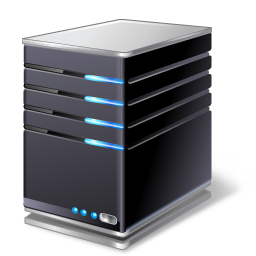 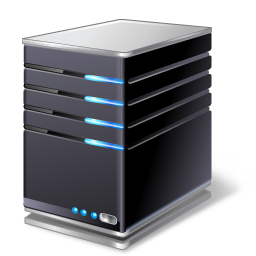 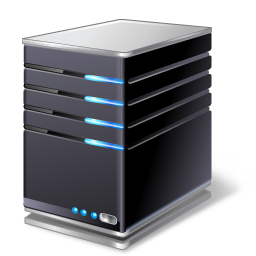 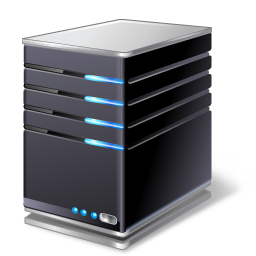 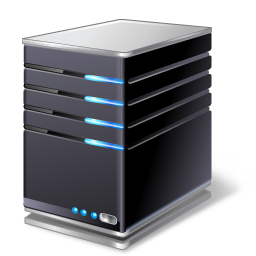 [Speaker Notes: But how does such parallelization translate to a distributed setting?]
When in the Course of human events, it becomes necessary for one people to dissolve the political bands which have connected them with another, and to assume, among the Powers of the earth, the separate and equal station to which the Laws of Nature and of Nature's God entitle them, a decent respect to the opinions of mankind requires that they should declare the causes which impel them to the separation.
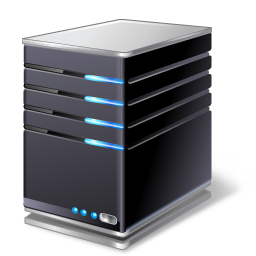 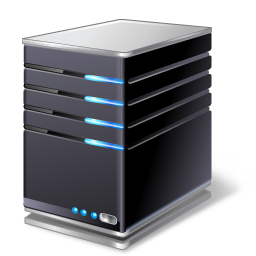 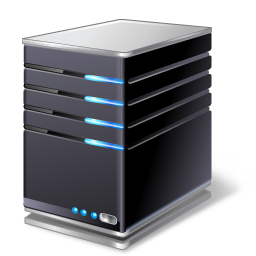 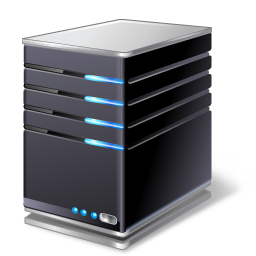 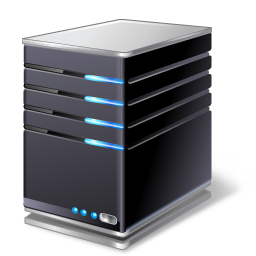 Input document
[Speaker Notes: Here, we have a large body of text and a few servers.]
When in the Course of human events, it becomes necessary for one people to 
dissolve the political bands which have connected them with another, and to assume,
among the Powers of the earth, the separate and equal station to which the Laws of
Nature and of Nature's God entitle them, a decent respect to the opinions of mankind
requires that they should declare the causes which impel them to the separation.
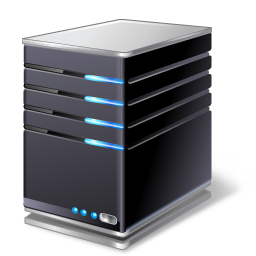 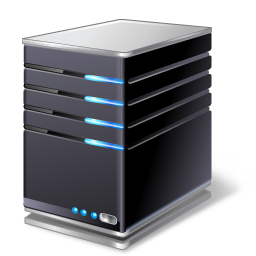 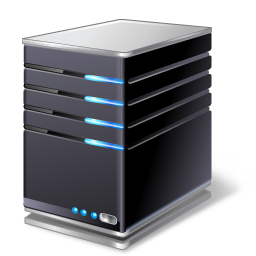 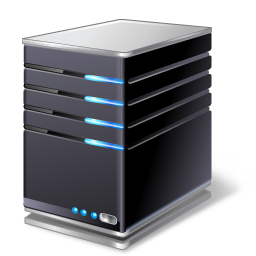 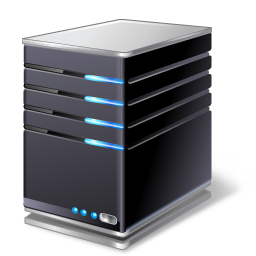 Partition
[Speaker Notes: One way is to first partition the text into chunks of similar sizes and send one chunk to a server.]
requires that they should declare the causes which impel them to the separation.
When in the Course of human events, it becomes necessary for one people to
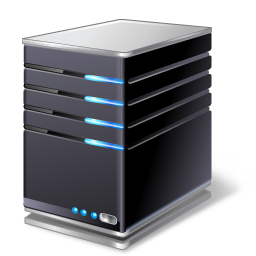 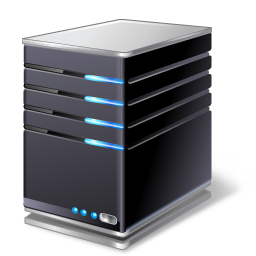 Nature and of Nature's God entitle them, a decent respect to the opinions of mankind
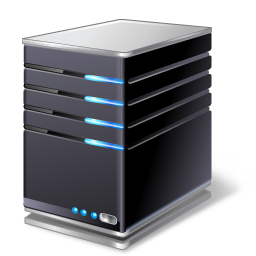 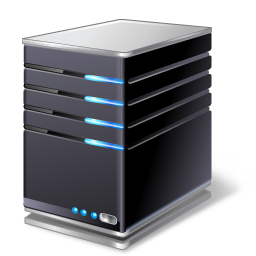 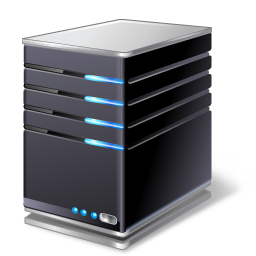 among the Powers of the earth, the separate and equal station to which the Laws of
dissolve the political bands which have connected them with another, and to assume,
[Speaker Notes: Now each server gets their share of the text]
requires: 1, that: 1, they: 1, should: 1, declare: 1, the: 1, causes: 1, which: 1 ...
when: 1, in: 1,
the: 1, course: 1,
of: 1, human: 1,
events: 1, it: 1
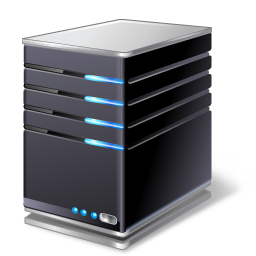 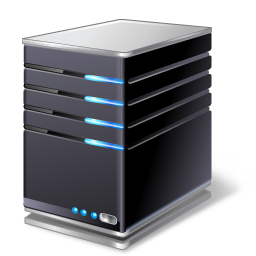 nature: 2, and: 1, of: 2, god: 1, entitle: 1, them: 1, decent: 1, respect: 1, mankind: 1, opinion: 1 ...
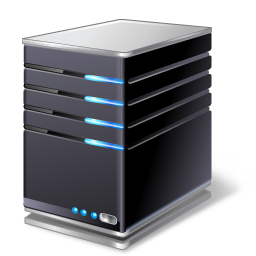 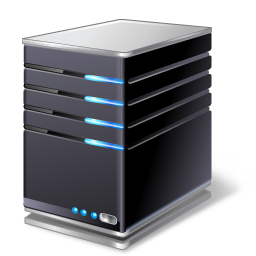 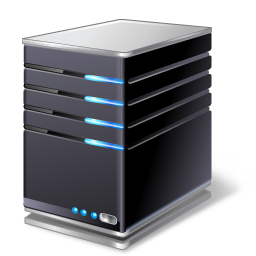 dissolve: 1, the: 2, political: 1, bands: 1, which: 1, have: 1, connected: 1, them: 1 ...
among: 1, the: 2, powers: 1, of: 2, earth: 1, separate: 1, equal: 1, and: 1 ...
Compute word counts locally
[Speaker Notes: And can run WordCount locally on their share of text]
requires: 1, that: 1, they: 1, should: 1, declare: 1, the: 1, causes: 1, which: 1 ...
when: 1, in: 1,
the: 1, course: 1,
of: 1, human: 1,
events: 1, it: 1
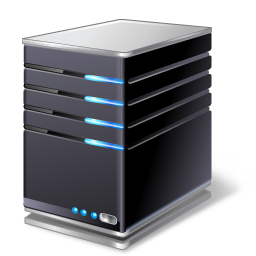 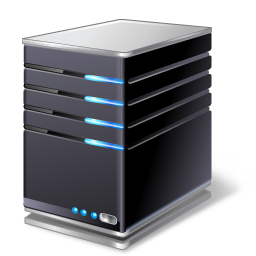 nature: 2, and: 1, of: 2, god: 1, entitle: 1, them: 1, decent: 1, respect: 1, mankind: 1, opinion: 1 ...
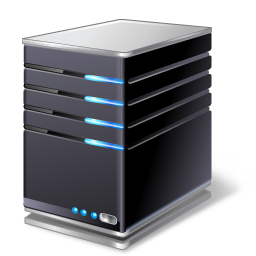 Now … 
How to merge results?
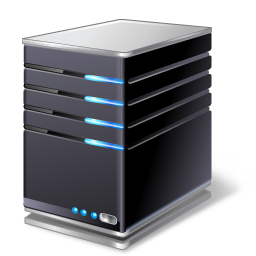 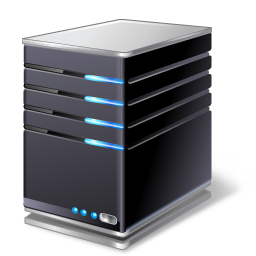 dissolve: 1, the: 2, political: 1, bands: 1, which: 1, have: 1, connected: 1, them: 1 ...
among: 1, the: 2, powers: 1, of: 2, earth: 1, separate: 1, equal: 1, and: 1 ...
Compute word counts locally
[Speaker Notes: But the problem here is that instances of each unique word can go to any server.
Take the keyword “the” as an example. There are four servers containing its local counts. Thus, to get a correct global count for “the”, we need some coordination between these servers such as a merging phase. 
But how to merge the result efficiently?]
Merging results computed locally
Several options
Don’t merge
— requires additional computation for correct results
Send everything to one node
— what if data is too big? Too slow…
Partition key space among nodes in cluster (e.g. [a-e], [f-j], [k-p] ...)
Assign a key space to each node
Split local results by the key spaces
[Speaker Notes: There are several candidate solutions:
Option 1: We don’t merge ourselves, but expose this to client applications. The client applications can implement their own logic to calculate correct results (e.g go to each server for a local count, and add them up itself)
Option 2: Aggregate all local counts in one server. However, this adds a lot of computation burden on a single server. And it will not work if the total data is too big to fit in one server. 
Option 3: Each server is responsible for merging a subset of the key space. There will not be overlap such that each unique key is handled by only one server.]
requires: 1, that: 1, they: 1, should: 1, declare: 1, the: 1, causes: 1, which: 1 ...
when: 1, in: 1,
the: 1, course: 1,
of: 1, human: 1,
events: 1, it: 1
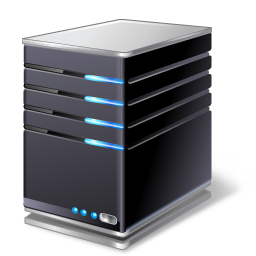 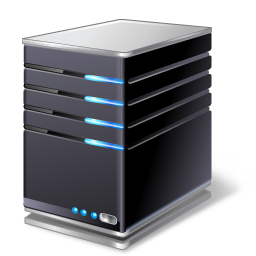 nature: 2, and: 1, of: 2, god: 1, entitle: 1, them: 1, decent: 1, respect: 1, mankind: 1, opinion: 1 ...
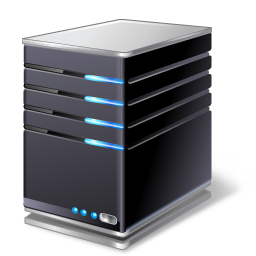 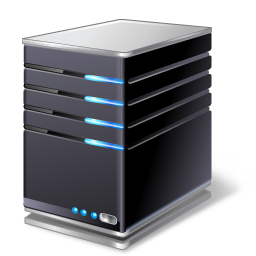 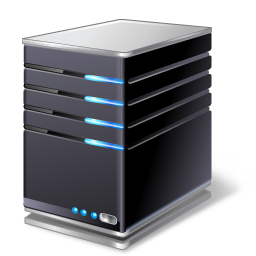 dissolve: 1, the: 2, political: 1, bands: 1, which: 1, have: 1, connected: 1, them: 1 ...
among: 1, the: 2, powers: 1, of: 2, earth: 1, separate: 1, equal: 1, and: 1 ...
[Speaker Notes: After the local computation, each server outputs some local results]
[a-e]
[f-j]
[k-p]
[q-s]
[t-z]
causes: 1, declare: 1,
requires: 1, should: 1,
that: 1, they: 1, the: 1,
which: 1
when: 1, the: 1,
in: 1, it: 1, human: 1,
course: 1, events: 1,
of: 1
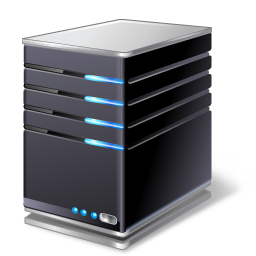 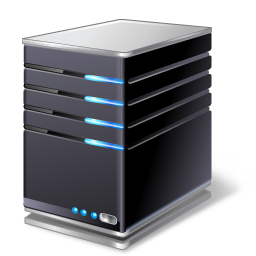 nature: 2, of: 2,
mankind: 1, opinion: 1,
entitle: 1, and: 1,
decent: 1, god: 1,
them: 1, respect: 1,
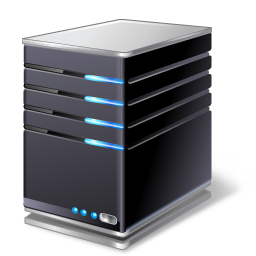 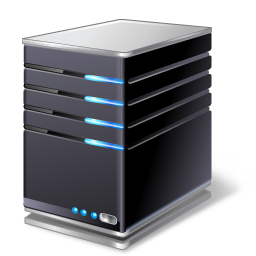 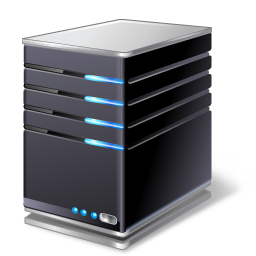 bands: 1, dissolve: 1,
connected: 1, have: 1,
political: 1, the: 1,
them: 1, which: 1
among: 1, and: 1,
equal: 1, earth: 1,
separate: 1, the: 2,
powers: 1, of: 2
Split local results by key space
[Speaker Notes: We split the keyspace into sub key spaces and assign a sub key space per server. Each server is only responsible for merging keys belonging its sub key space. 
Now each server will send their local keys and counts to the corresponding servers.]
[q-s]
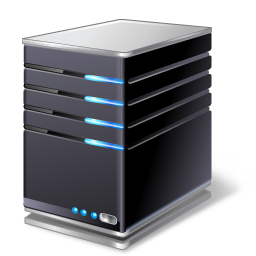 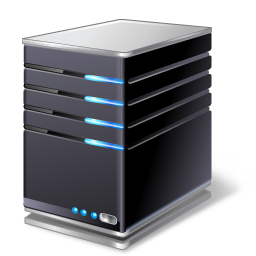 [t-z]
[f-j]
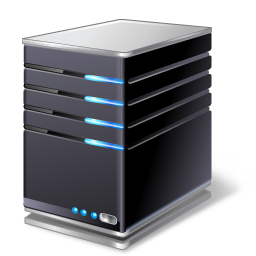 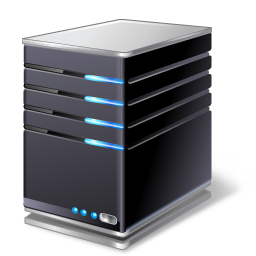 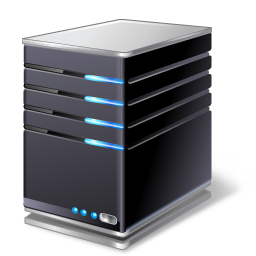 [a-e]
[k-p]
All-to-all shuffle
[Speaker Notes: This is called all-to-all shuffle.]
[a-e]
[f-j]
[k-p]
[q-s]
[t-z]
requires: 1, should: 1, respect: 1, separate: 1
when: 1, the: 1, that: 1, they: 1, the: 1, which: 1, them: 1, the: 2, the: 1, them: 1, which: 1
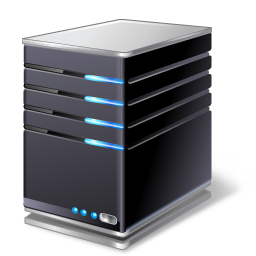 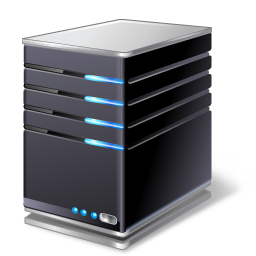 god: 1, have: 1, in: 1, it: 1, human: 1,
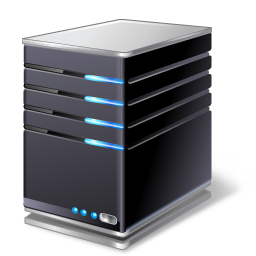 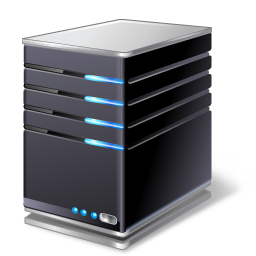 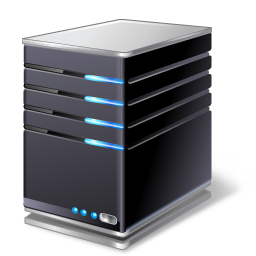 bands: 1, dissolve: 1,
connected: 1, course: 1,
events: 1, among: 1, and: 1,
equal: 1, earth: 1, entitle: 1,
and: 1, decent: 1, causes: 1,
declare: 1
powers: 1, of: 2,
nature: 2, of: 2,
mankind: 1, of: 1,
opinion: 1, political: 1
Note the duplicates...
[Speaker Notes: After the shuffle stage, all servers should receive their own partition of keys.]
requires: 1, should: 1, respect: 1, separate: 1
when: 1, the: 4, that: 1, they: 1, which: 2, them: 2
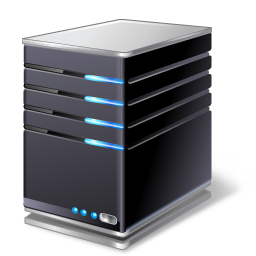 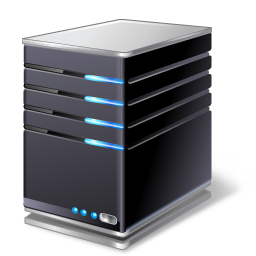 god: 1, have: 1, in: 1, it: 1, human: 1,
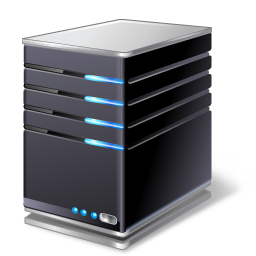 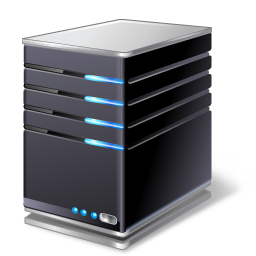 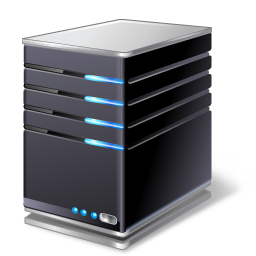 bands: 1, dissolve: 1,
connected: 1, course: 1,
events: 1, among: 1, and: 2,
equal: 1, earth: 1,
entitle: 1, decent: 1,
causes: 1, declare: 1
powers: 1, of: 5,
nature: 2, mankind: 1,
opinion: 1, political: 1
Merge results received from other nodes
[Speaker Notes: Then it performs merging locally. 
This is basically what MapReduce does.]
MapReduce
Partition dataset into many chunks
Map stage: Each node processes one or more chunks locally
Reduce stage:
MapReduce Interface
map(key, value) -> list(<k’, v’>)
Apply function to (key, value) pair
Outputs list of intermediate pairs 
reduce(key, list<value>) -> <k’, v’>
Applies aggregation function to values
MapReduce: WordCount
map(key, value):
	// key = document name
// value = document contents
for each word w in value: 	
	emit (w, 1)
reduce(key, values): 
	// key = the word
	// values = number of occurrences of that word
	count = sum(values)
emit (key, count)
MapReduce: WordCount
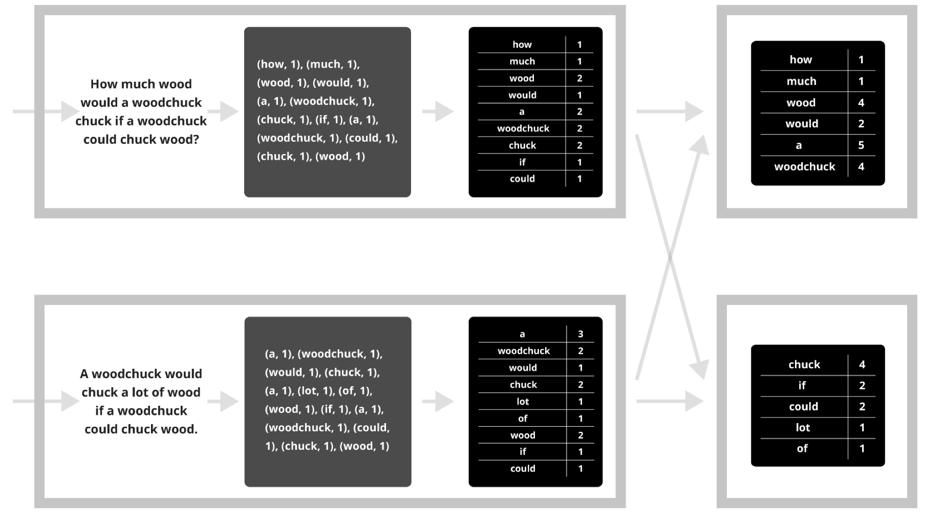 map
combine
shuffle
reduce
46
Why is this hard?
Failure is common
Even if each machine is available p = 99.999% of the time, a datacenter with
n = 100,000 machines still encounters failures (1-pn) = 63% of the time

Data skew causes unbalanced performance across cluster
Problems occur at scale
[Speaker Notes: Data skew: distribution of letters at start of words in English is not uniform, so even partition of letters across reduce nodes will be unbalanced]
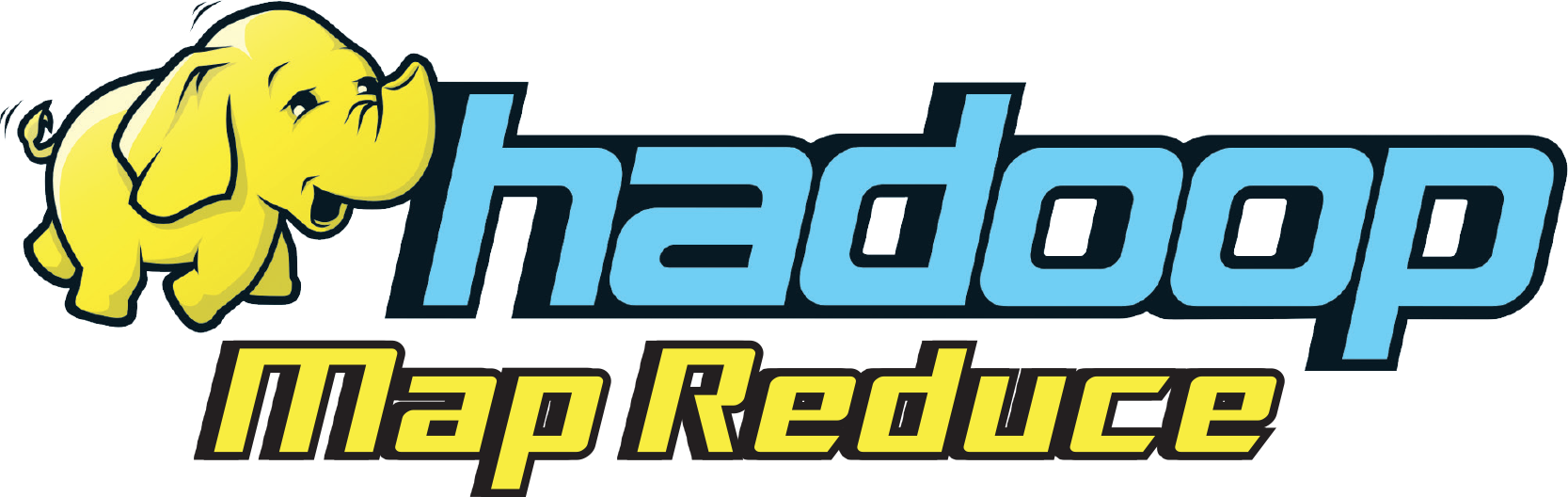 MapReduce
2004
2007
2011
2012
2015
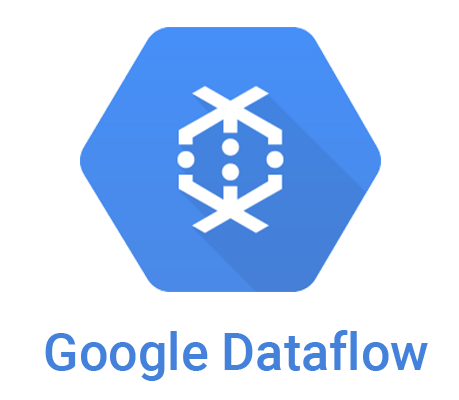 Dryad
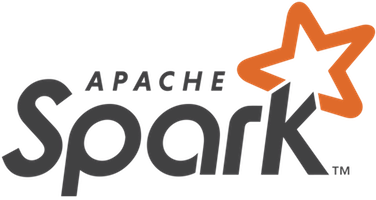 [Speaker Notes: I.e., after mapreduce came a bunch of cluster computing frameworks that hid parallelism and fault tolerance---the difficult problems in cluster computing---from the application programmer]
Assignment 1.1 is due 2/3

Assignment 1.2 is due 2/8Assignment 1.3 is due 2/10
Sequential MapReduce
Reduce Phase
Map Phase
Master
Map Task 0
Reduce Task 0
Merge
...
...
Map Task N-1
Reduce Task K-1
[Speaker Notes: For assignment 1-2, execution is sequential. 
Map task i completes before map task (i+1) starts. Similarly, reduce task i completes before reduce task (i+1) can proceed.
In the code, you will see that all stages are handled by a single go routine.]
Distributed MapReduce
Reduce Phase
Map Phase
Master
Reduce Task 0
Map Task 0
Merge
...
...
Map Task N-1
Reduce Task K-1
[Speaker Notes: For assignment 1-3, we expect you to implement parallelism within the map phase and reduce phase. 
Instead of sequential executing the map tasks, you should run them concurrently because there is no data dependence between each map task.
Same for reduce tasks. 
The reduce phase starts after the map phase finishes.]